空.ADJ
他的钱包空了，他觉得自己好穷
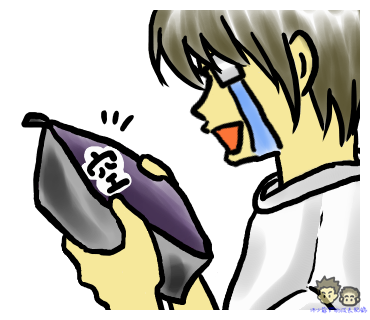 空.ADJ
地上有一些空酒瓶，看来他真的喝了很多酒
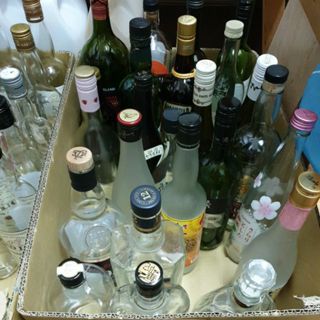 空.ADJ
他觉得自己的肚子很空，太饿了
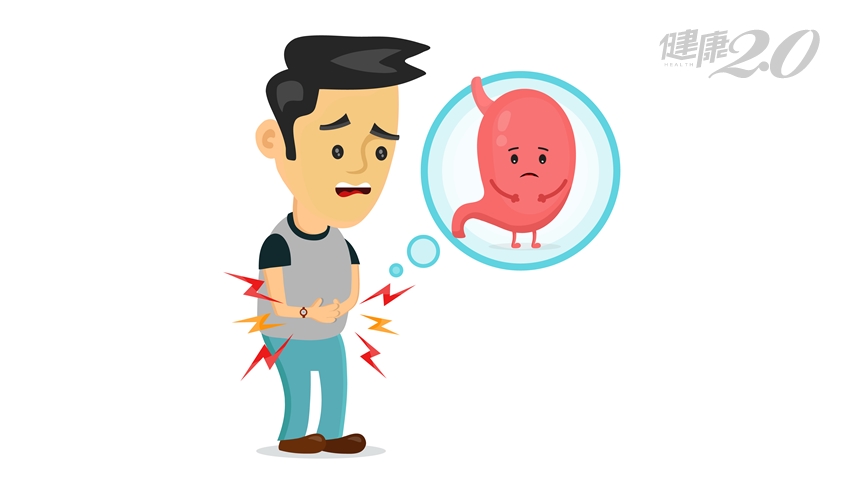 你觉得自己什么东西很空呢?
盒子.N
他买了很多东西，房间里现在有很多空盒子
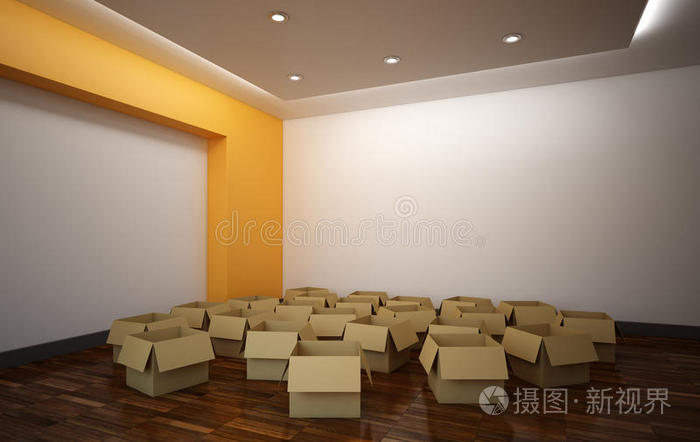 盒子.N
他去超市买了一个保鲜盒
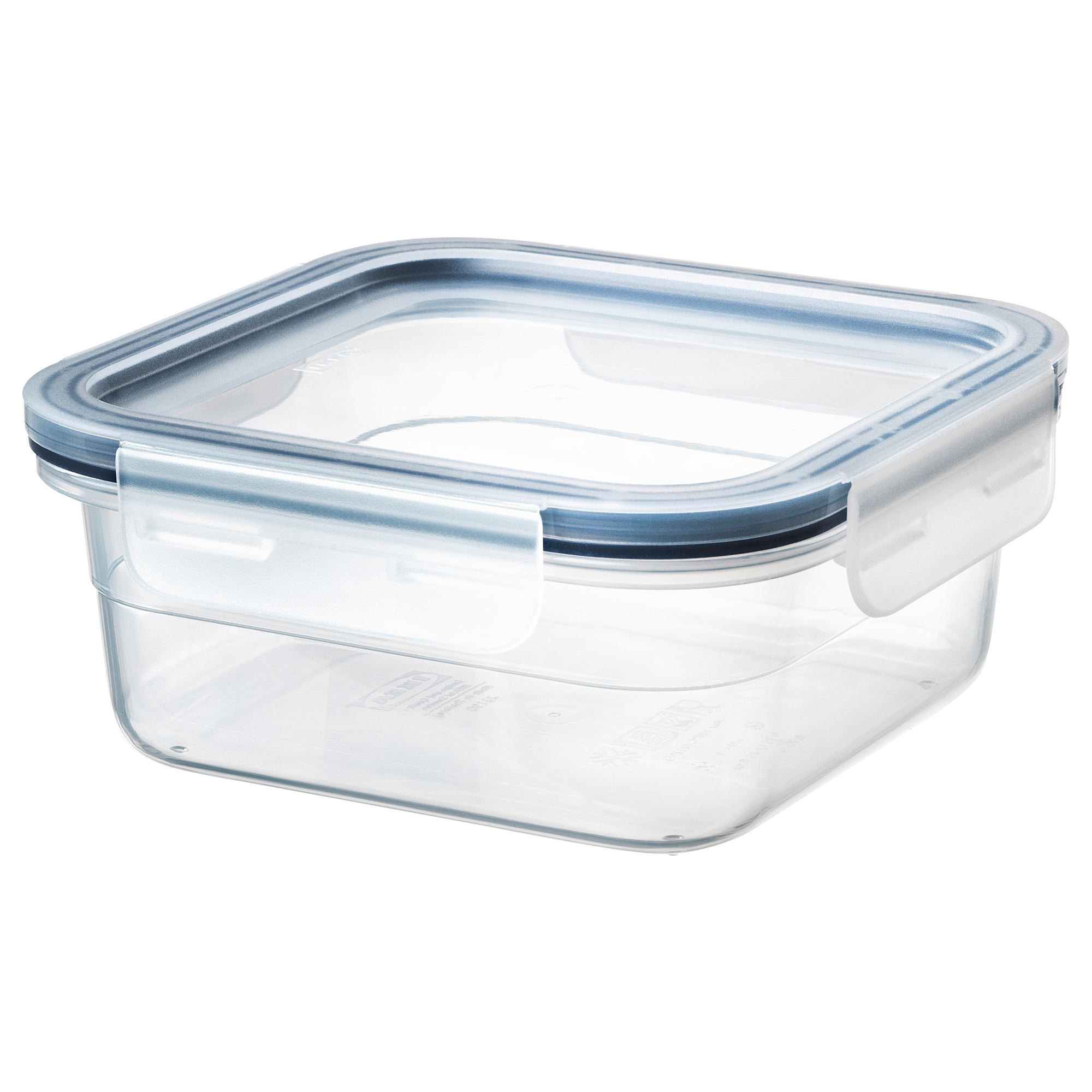 扔.V
他被扔了鸡蛋
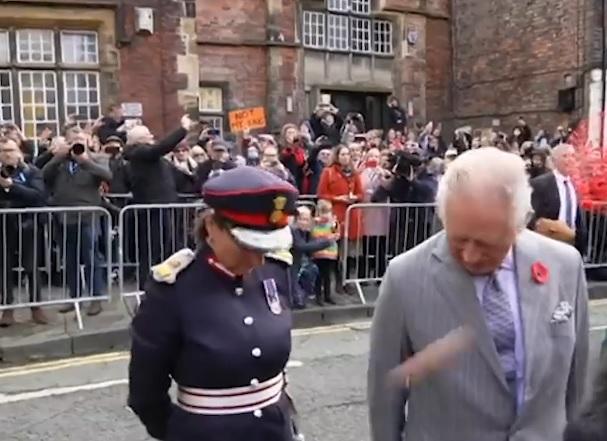 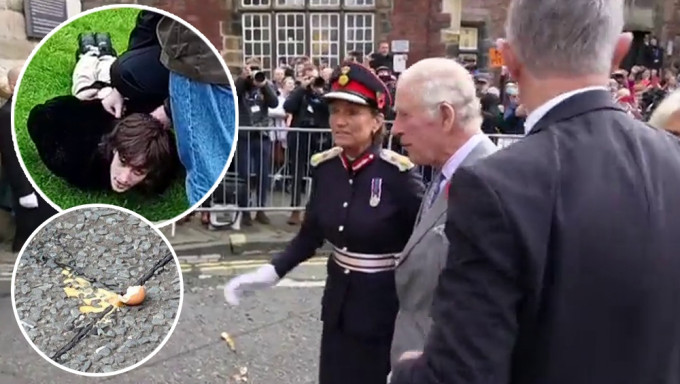 扔.V
他把空盒子都扔出去了，房间变得很干净
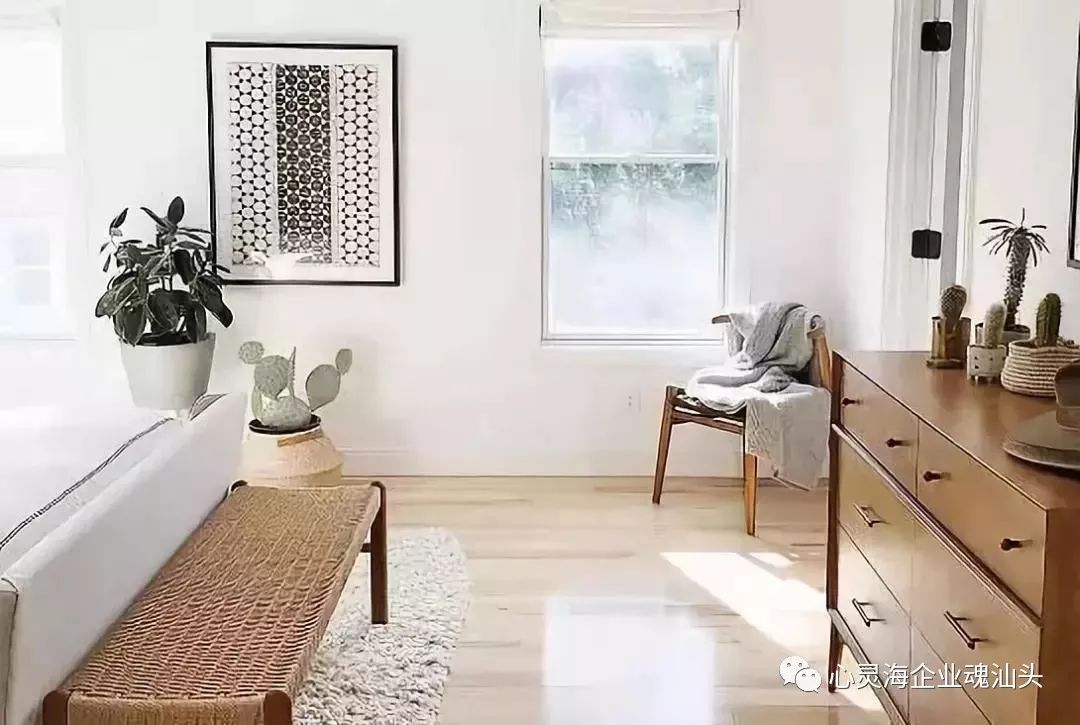 你最近扔了哪些东西呢?
你扔东西之前会考虑些什么呢?
速度.N
那台摩托车的速度非常快，很快被警察盯上了
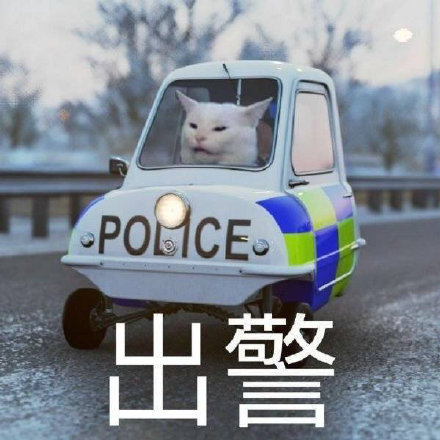 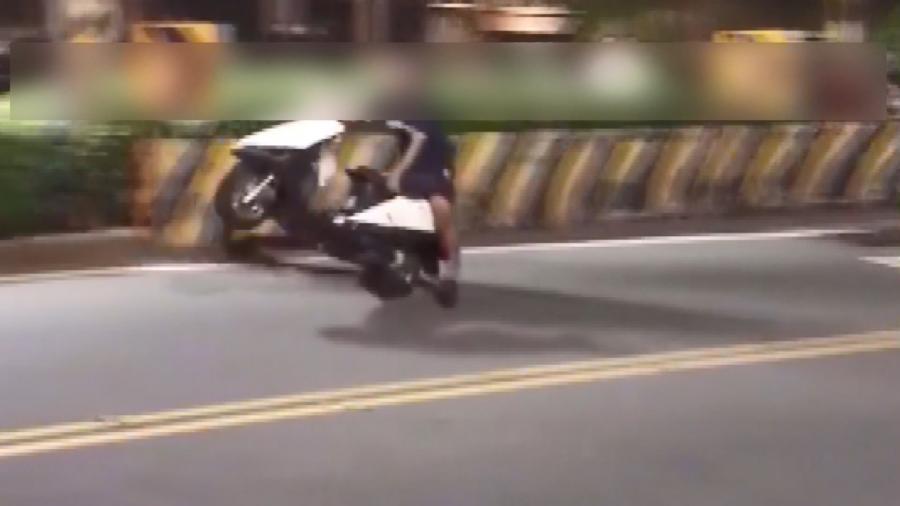 速度.N
他们以最快的速度把房间打扫干净
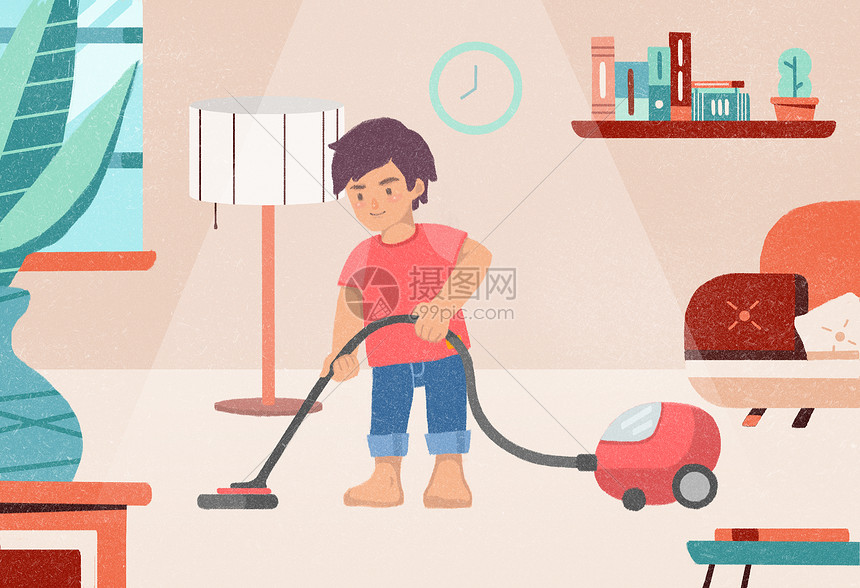 你做事情速度最快的时候是什么时候呢?
小组:你们如果开一家旅馆，在整理退房的房间时，你们觉得会遇到什么问题呢?该怎么解决呢?至少想五个
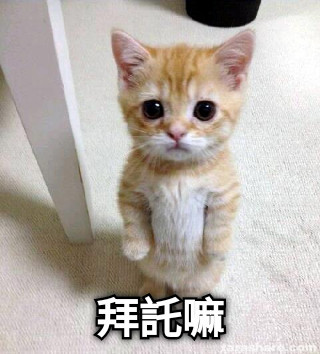 以……V
他以最快的速度跑到学校，避免了迟到
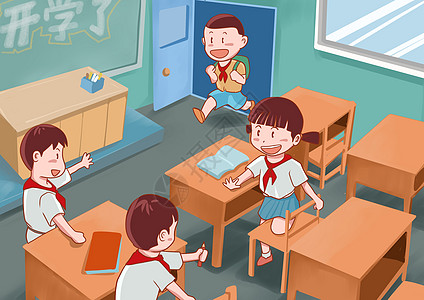 以……V
以他们的能力很难完成那件事
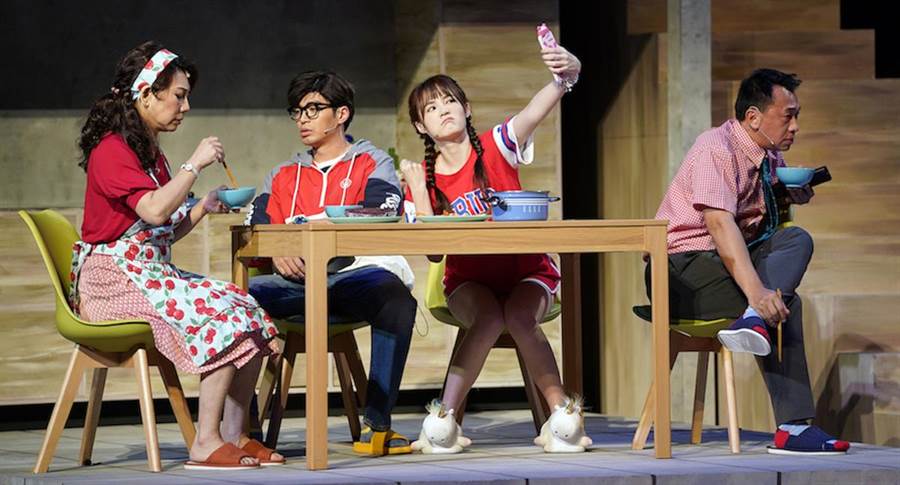 以……V
现在很多人会以多走路或多搭公共交通工具来保护地球
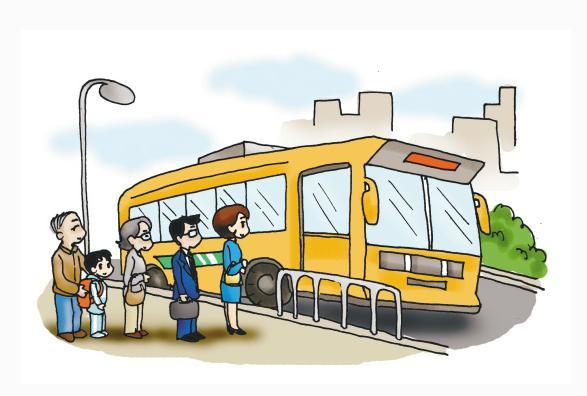 你平常是用什么样的心情上课呢?
你平常是用什么样的心情工作呢?
=
把A当作B
以A为B
他工作太认真了，已经以公司为家了
把公司当作家了
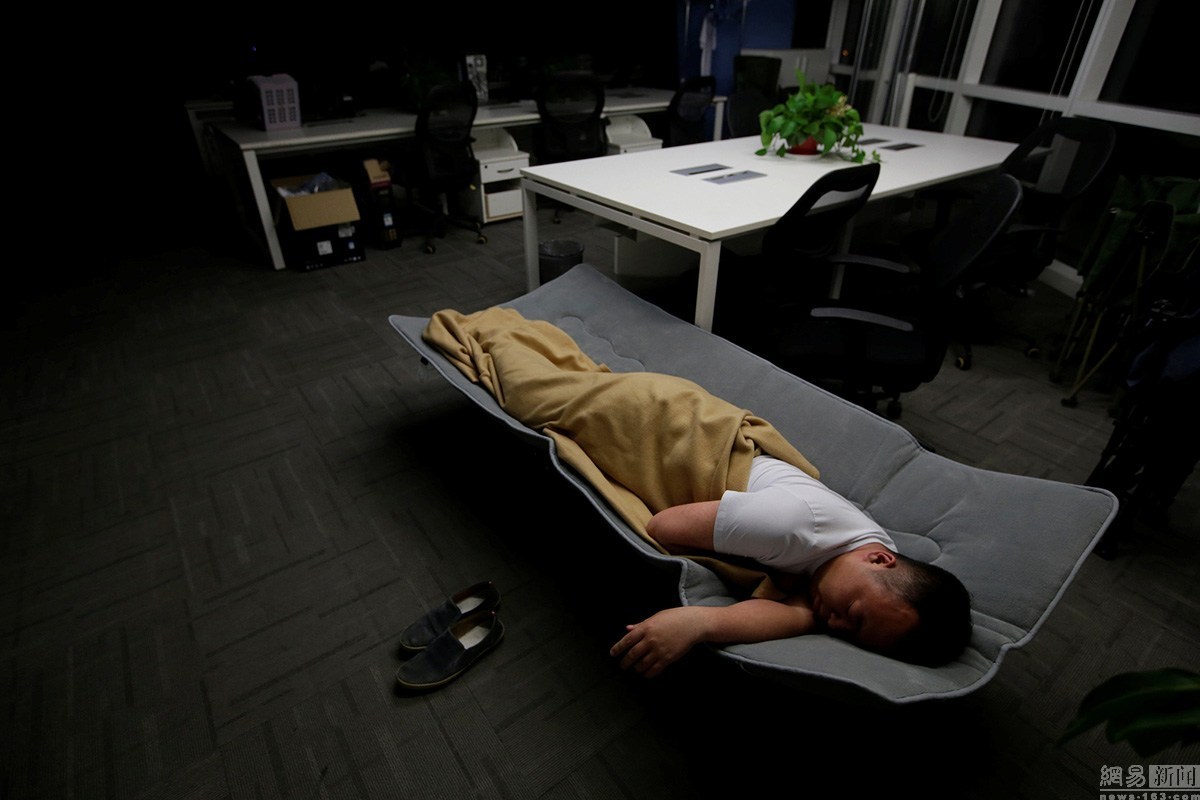 =
把A当作B
以A为B
他很喜欢帮助别人，他以帮助别人为自己的快乐
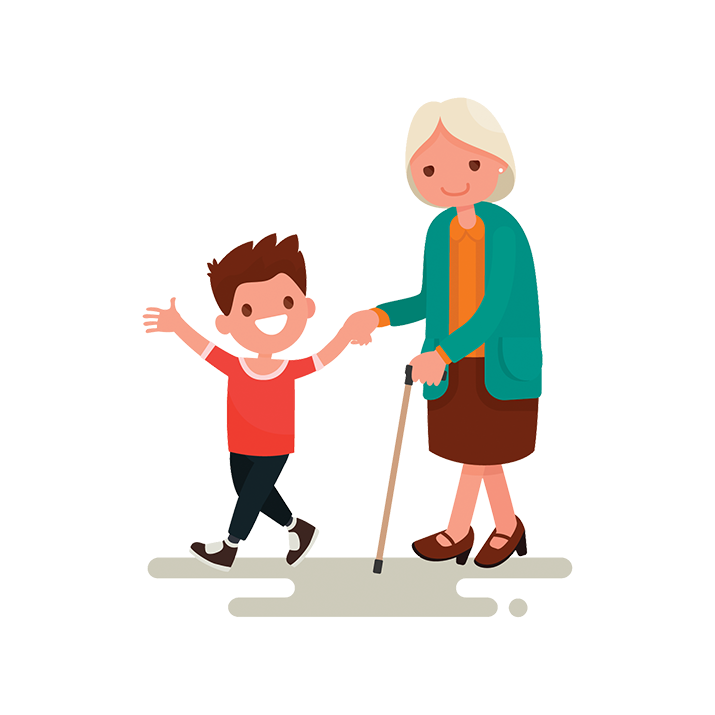 把帮助别人当作自己的快乐
=
把A当作B
以A为B
他中文非常好，已经可以以中文为第二母语了
把中文当作第二母语了
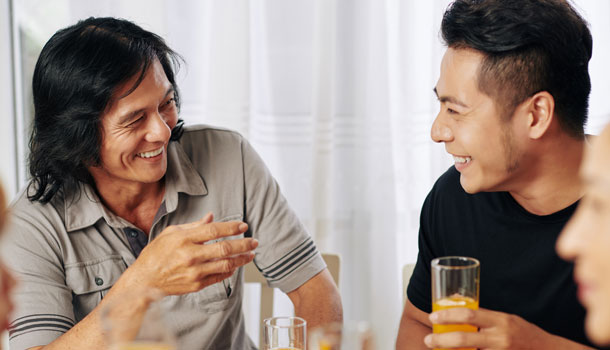 =
把A当作B
以A为B
这个客人喜欢以自己的想法为主
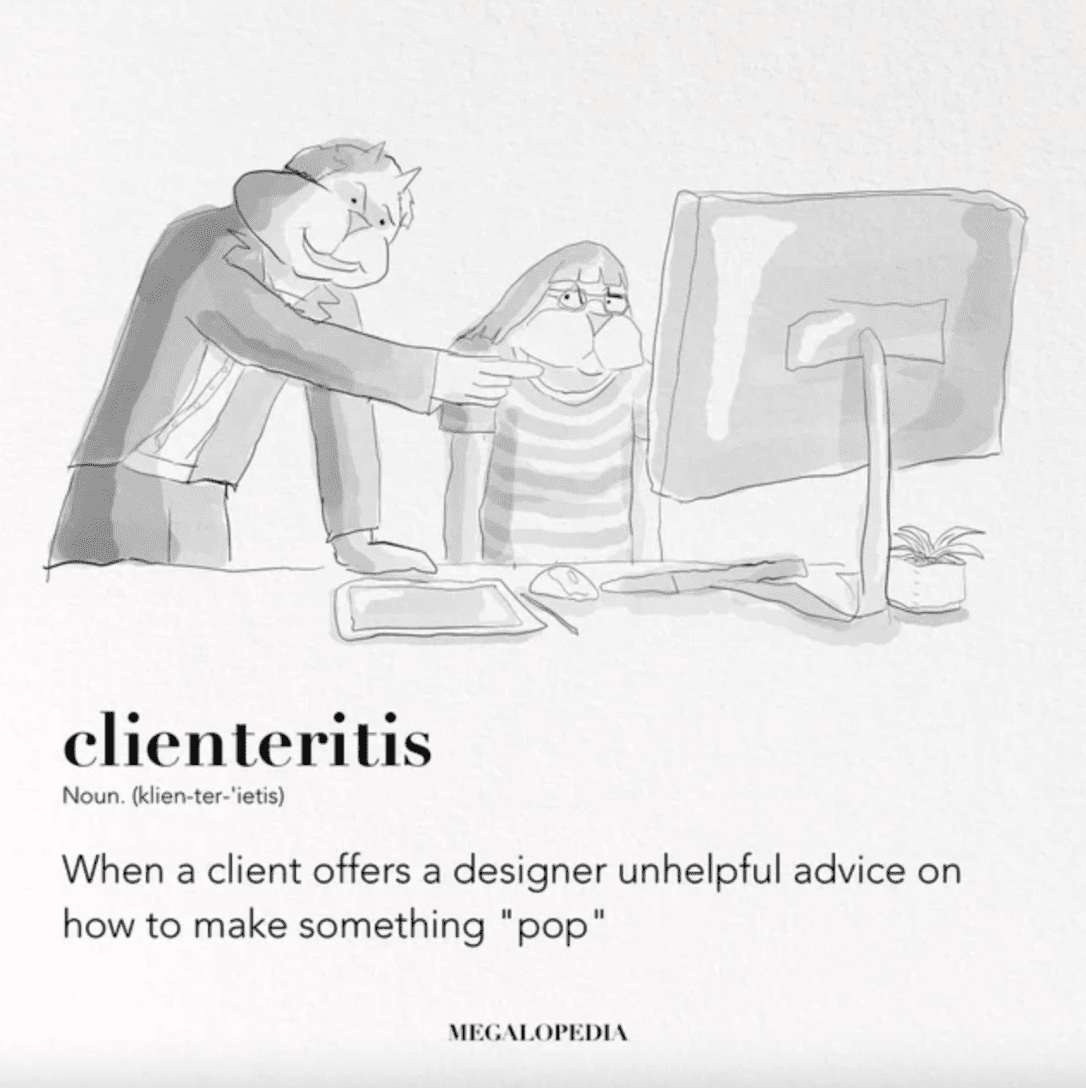 你在做放假的计划时，会以什么为主呢?
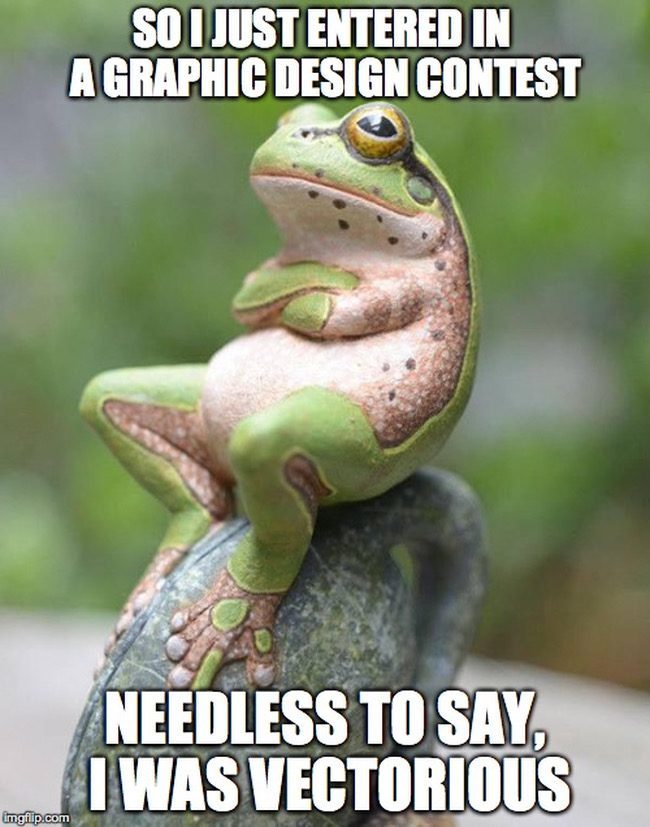 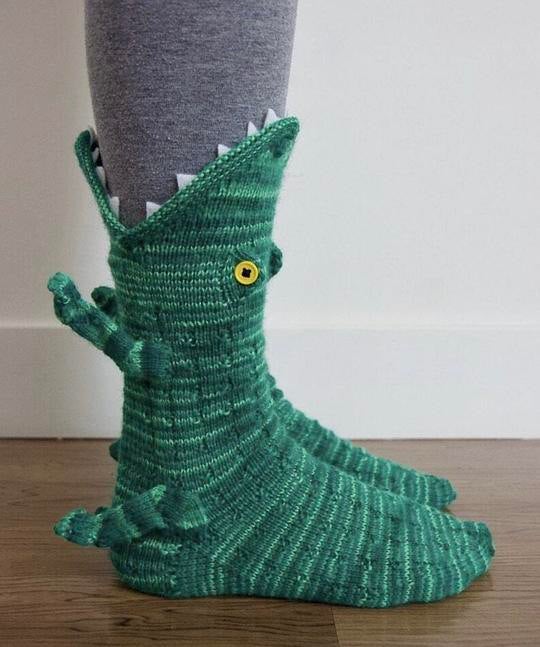 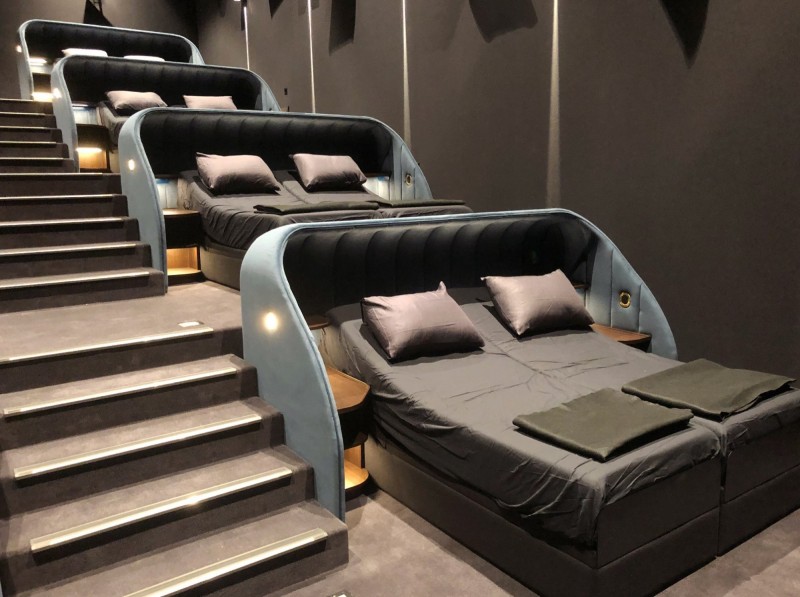 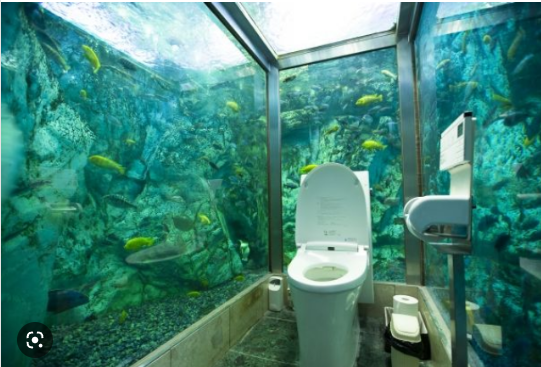 以.conj
，
A
以
B
S
以.conj
她每天早上起床后都会泡一杯咖啡，以开始她的一天
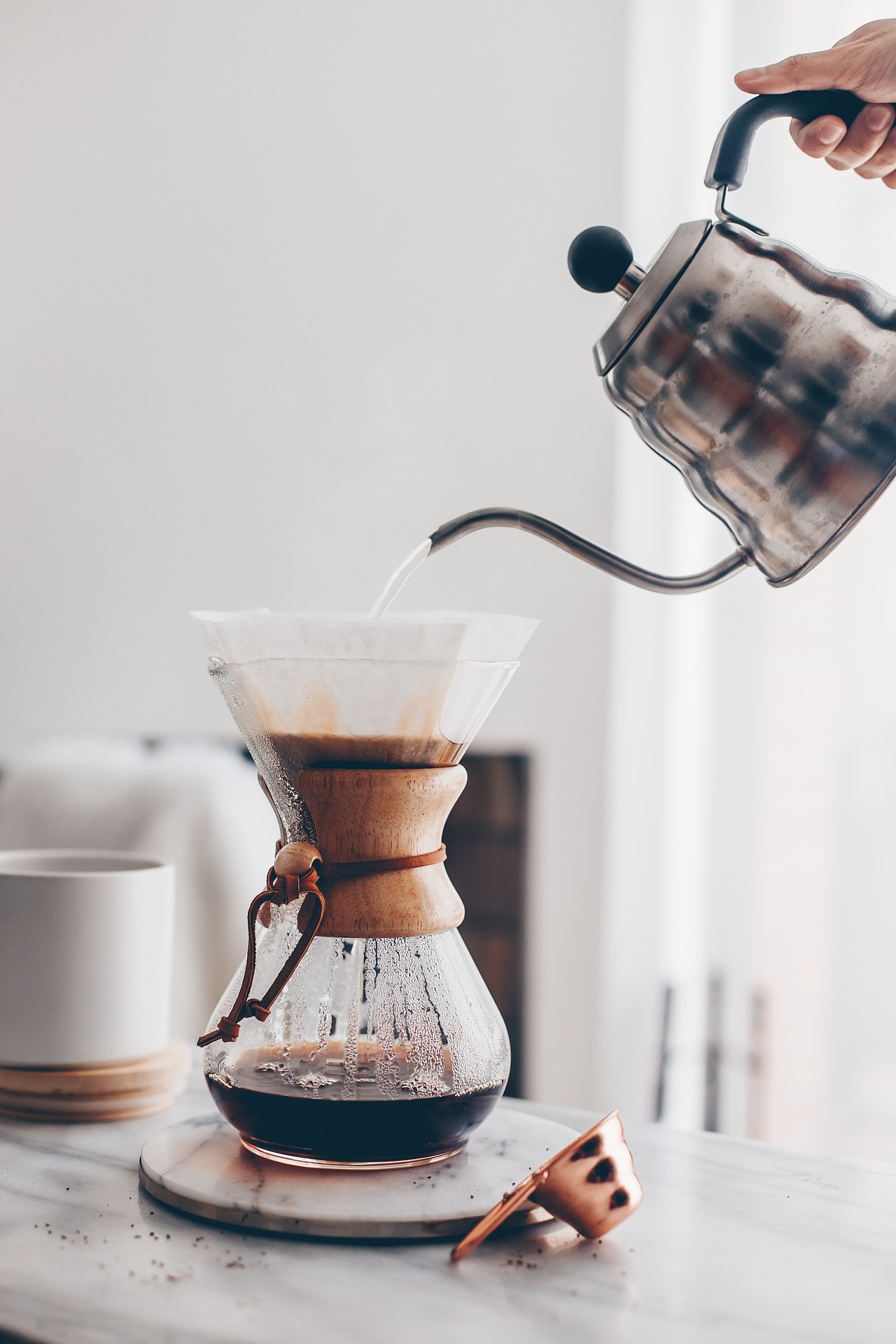 以.conj
政府决定增加环保税，以保护地球
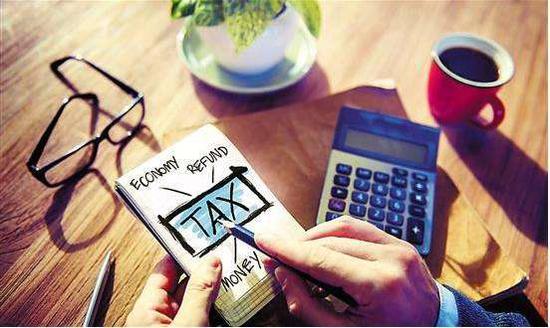 以.conj
这家酒店决定设计特别的房间，以吸引新的客人来
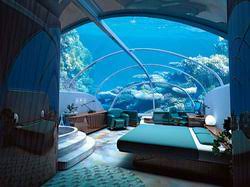 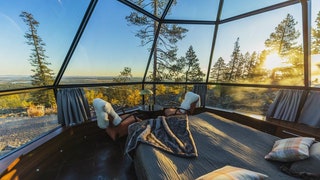 [Speaker Notes: 01]
讨论如果你们要开一间环保旅馆，你们会怎么设计呢?以什么为你们的特色呢?要怎么吸引客人呢?
以……V
以.conj
以A为B
[Speaker Notes: 02]
停.V
因为工厂失火的关系，今天停电了
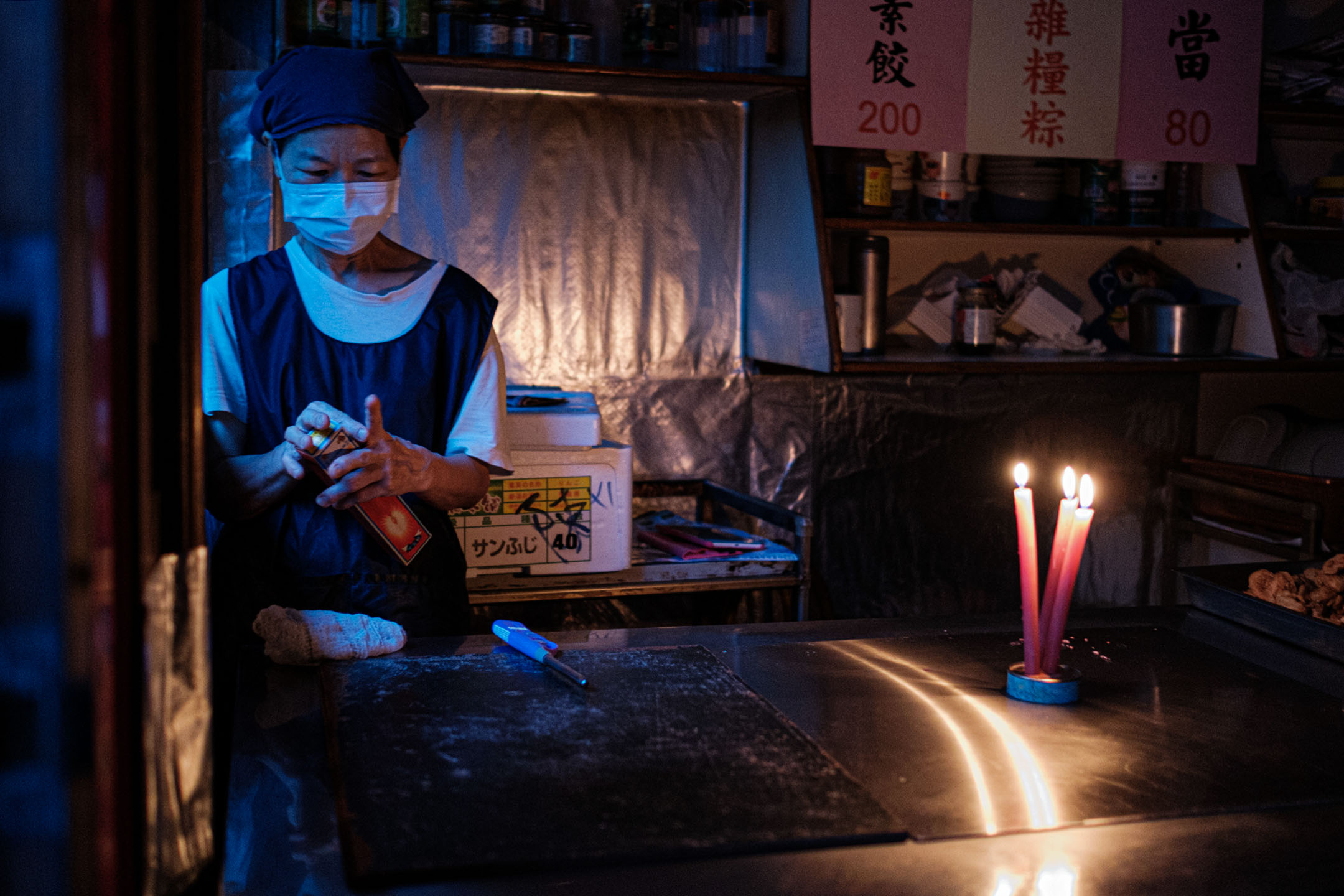 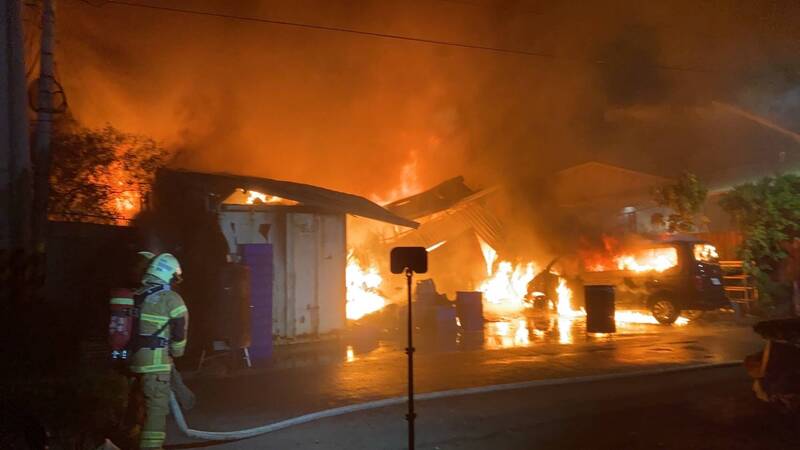 停.V
她把车停在家里，今天她是坐公交车上的班
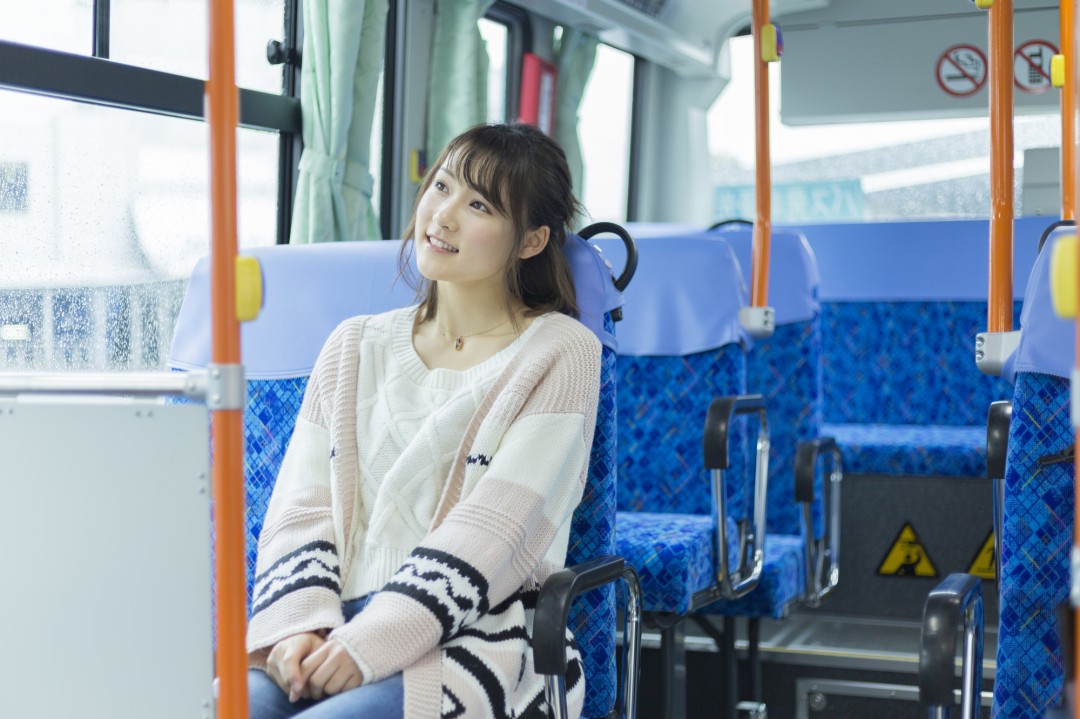 停.V
在写到快结局的时候，她突然停笔不写了
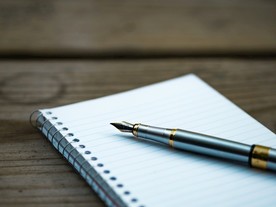 停.V
停!别喝了!你喝太多了
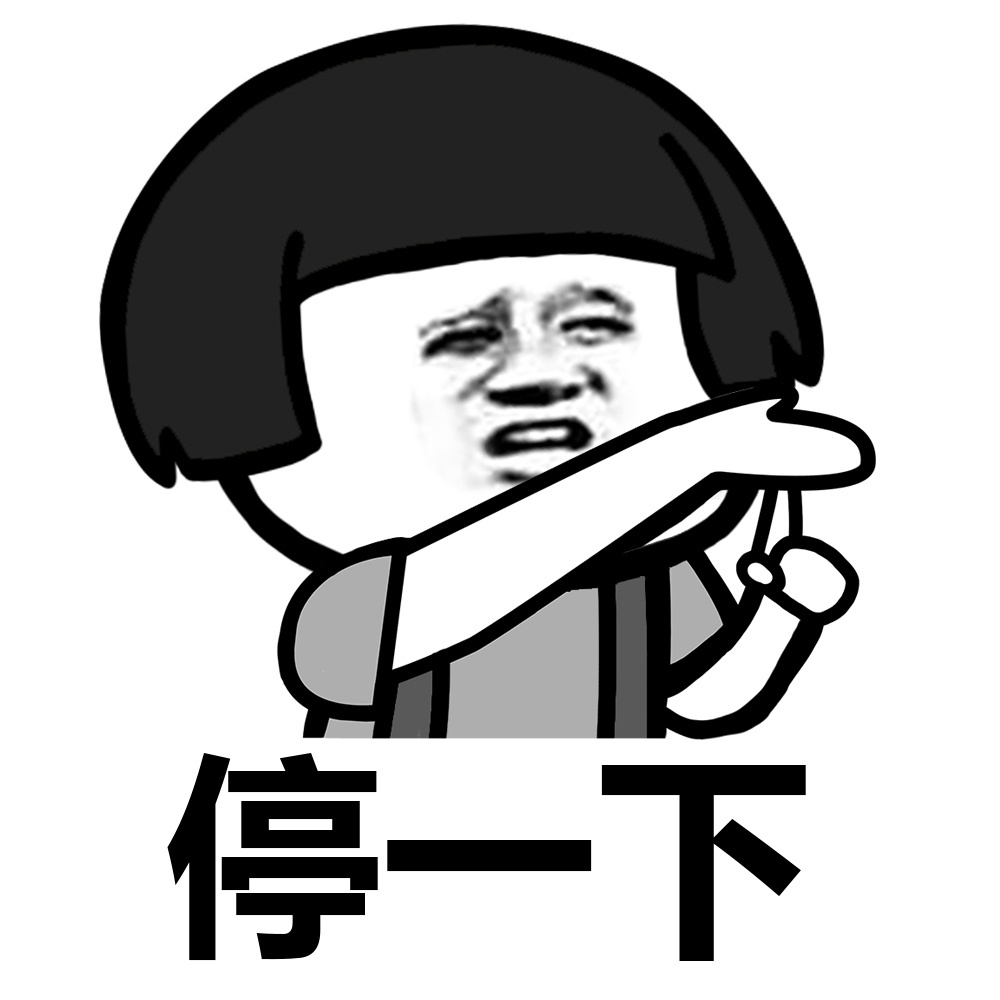 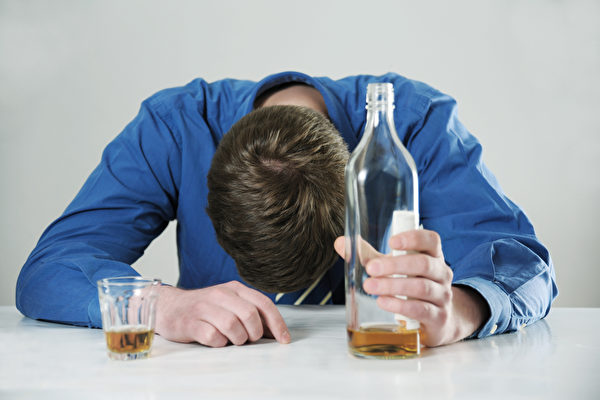 明天不上班
明天停班
明天不上课
明天停课
明天电视剧不播
明天电视剧停播
电线杆
你以前有遇到过停电或停水吗?
如果你们的旅馆突然碰到停电或停水，你们会怎么办呢?
备用发电机
得意.ADJ
他因为今天旅馆的客人很多而很得意
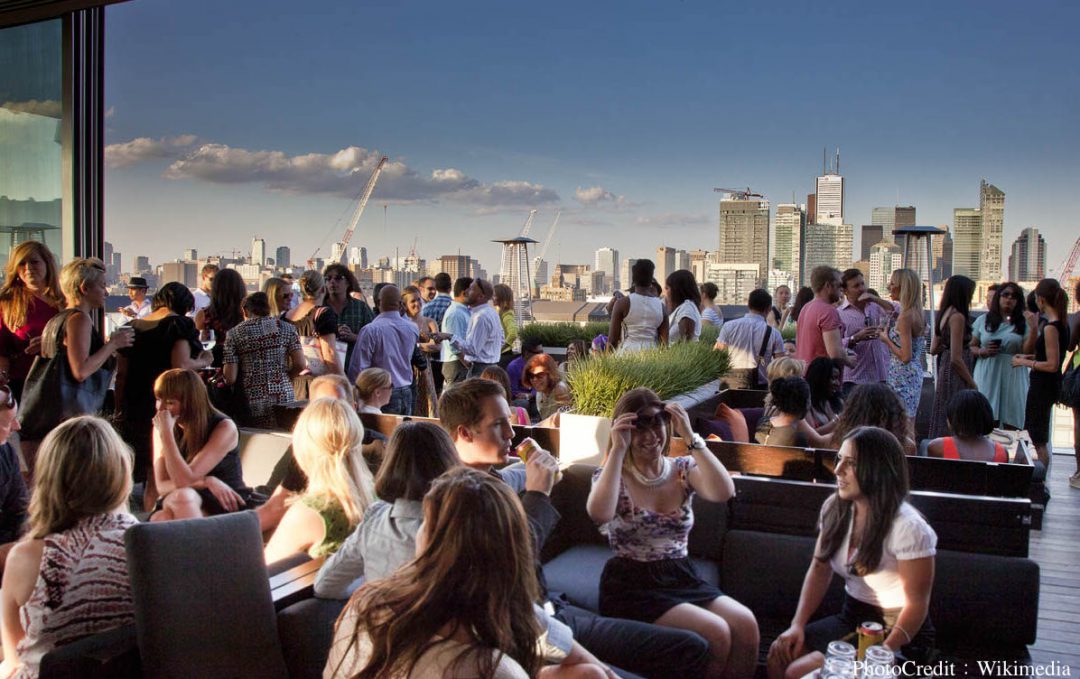 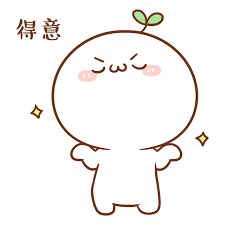 得意.ADJ
他得意地说到:「还得是我来!」
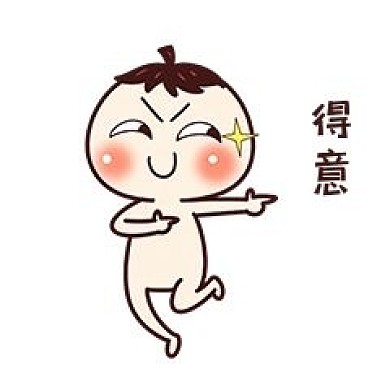 得意.ADJ
他完成了这个他做了很久的模型，他很得意
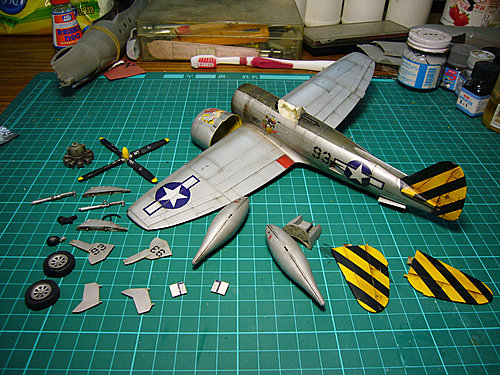 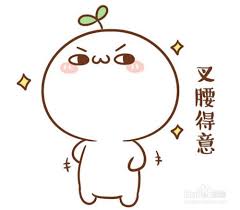 你做过最得意的事情是什么事情呢?
目的.N
他跟你当朋友的目的是为了你的钱，小心点
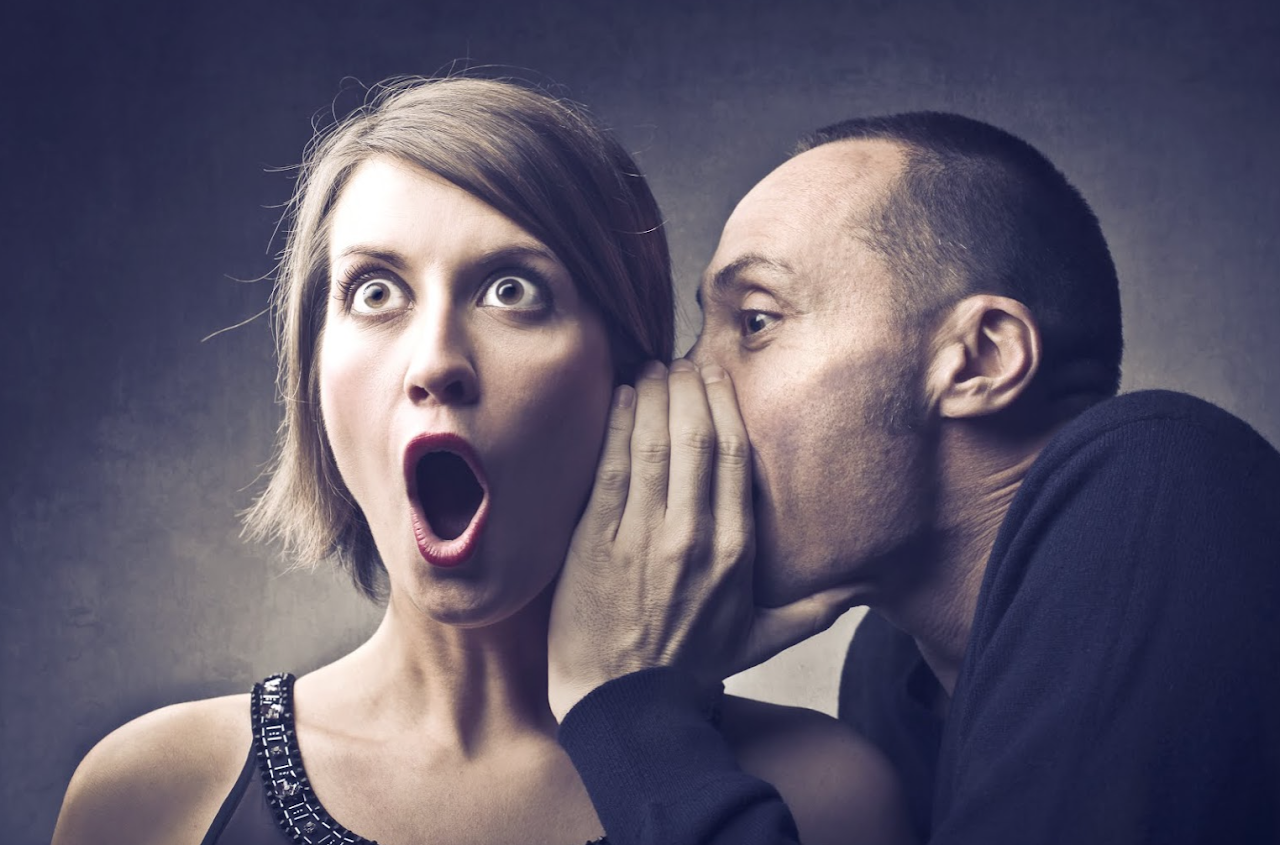 目的.N
很多节日的目的是提醒我们一些很重要的事情
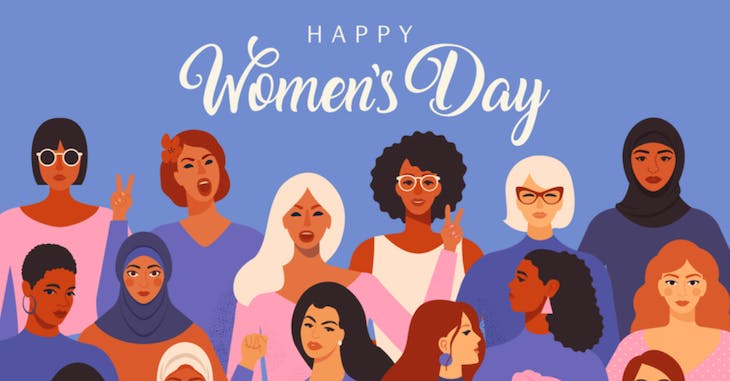 对你来说工作的目的是什么呢?
你觉得环保的目的是什么呢?